Are We Susceptible to Rowhammer?An End-to-End Methodology for Cloud Providers
Lucian Cojocar, Jeremie Kim§†, Minesh Patel§, Lillian Tsai‡,
Stefan Saroiu, Alec Wolman, and Onur Mutlu§†

Microsoft Research, §ETH Zurich, †CMU, ‡MIT
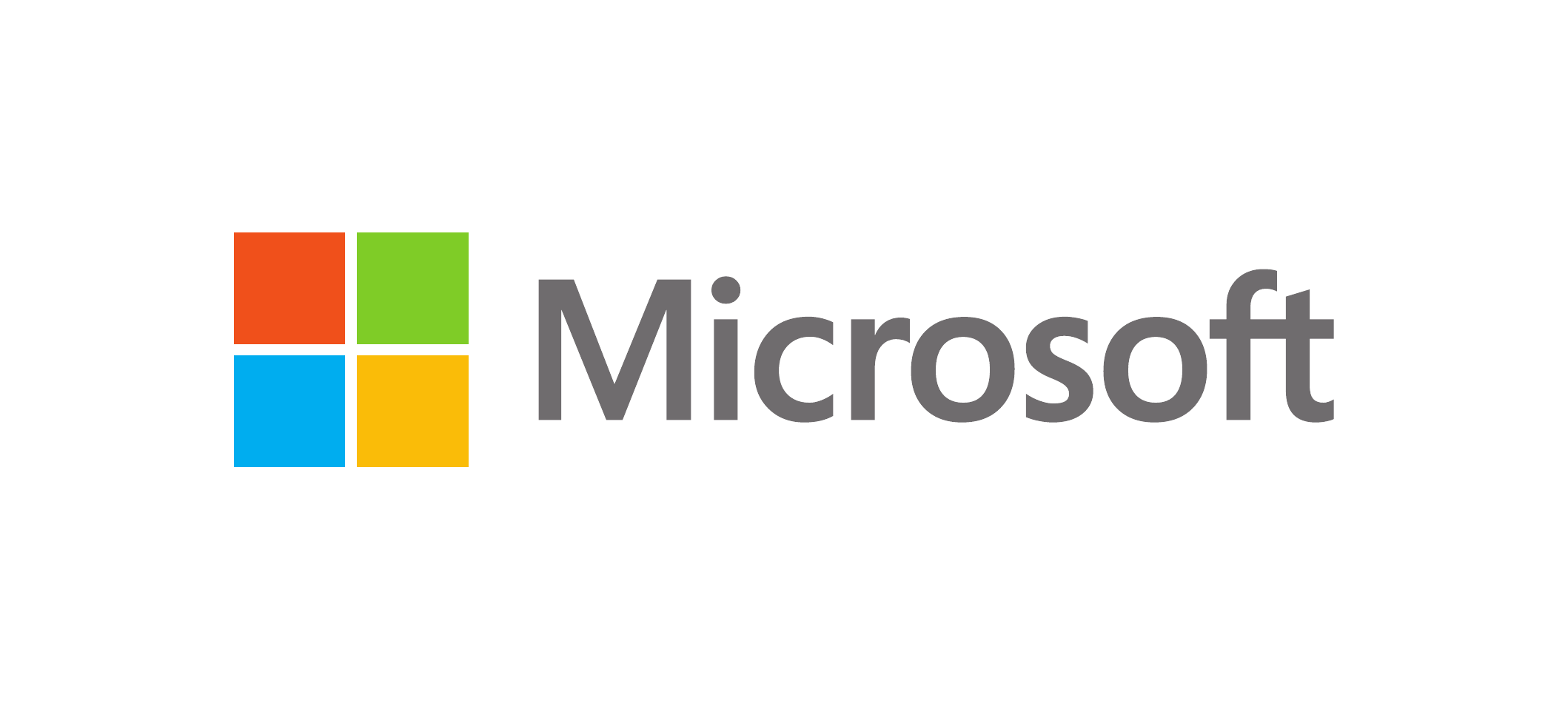 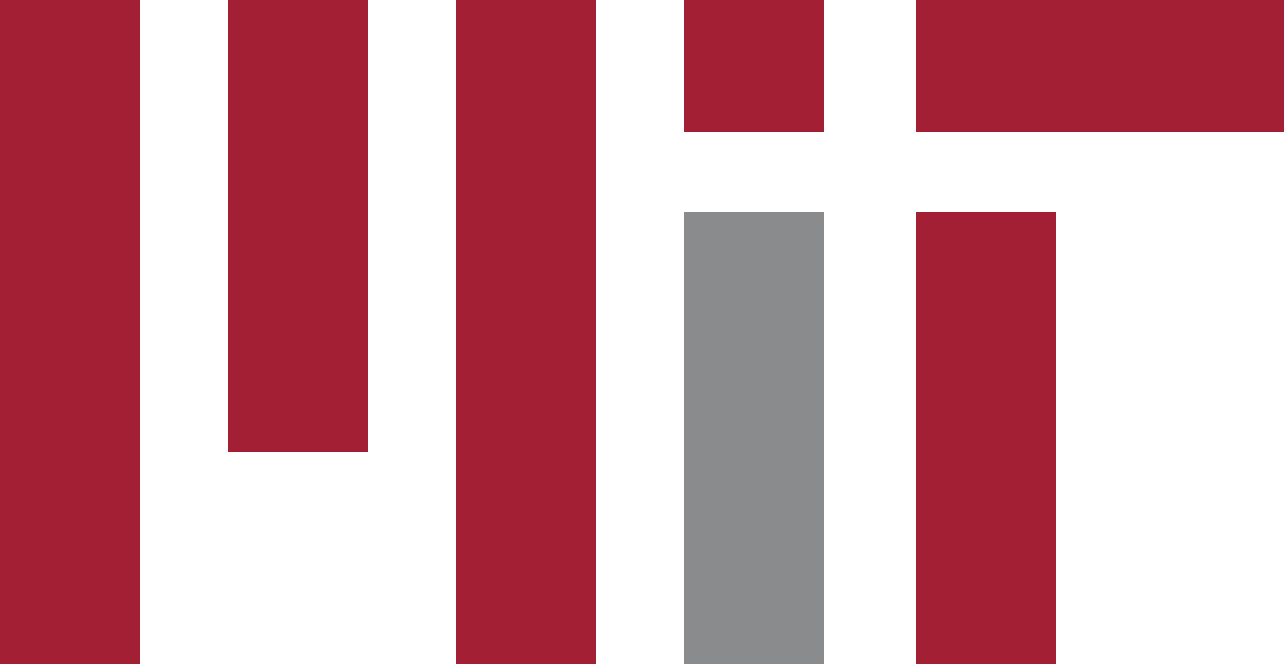 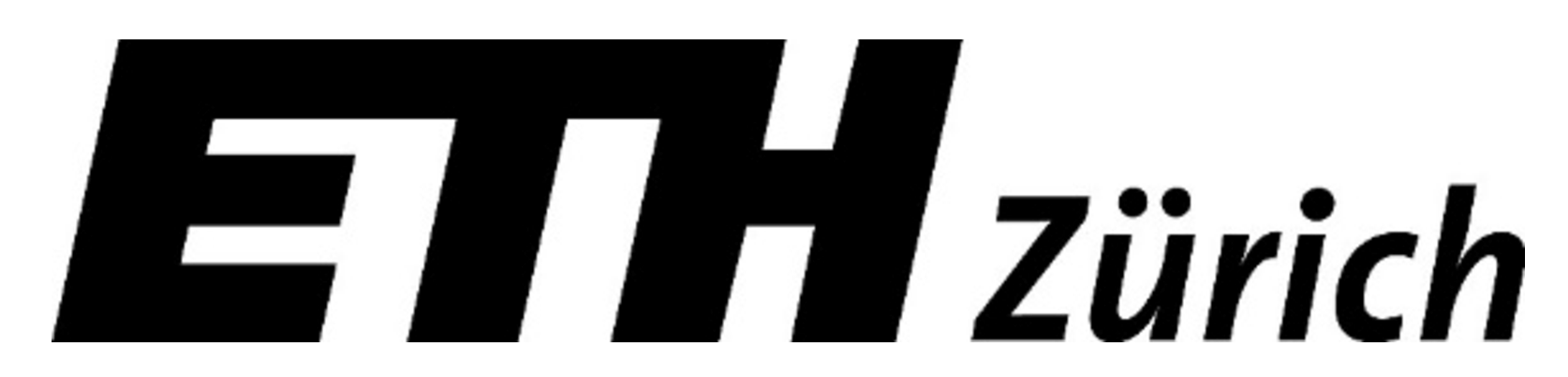 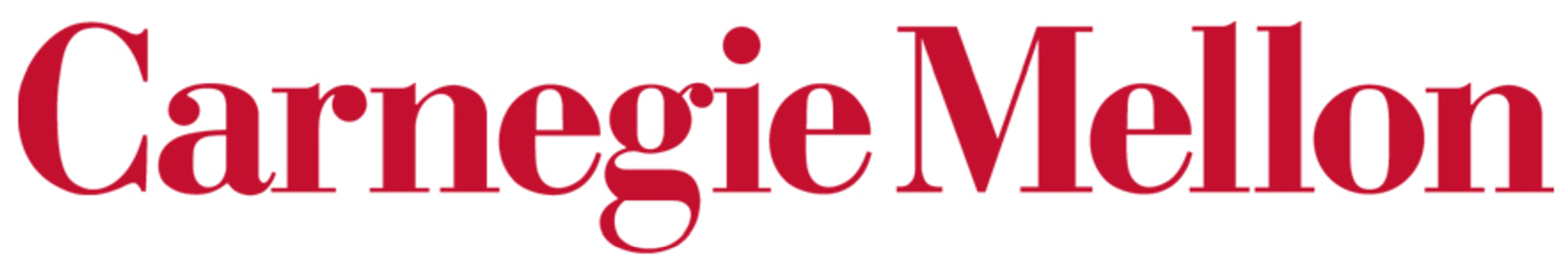 Landscape of Rowhammer
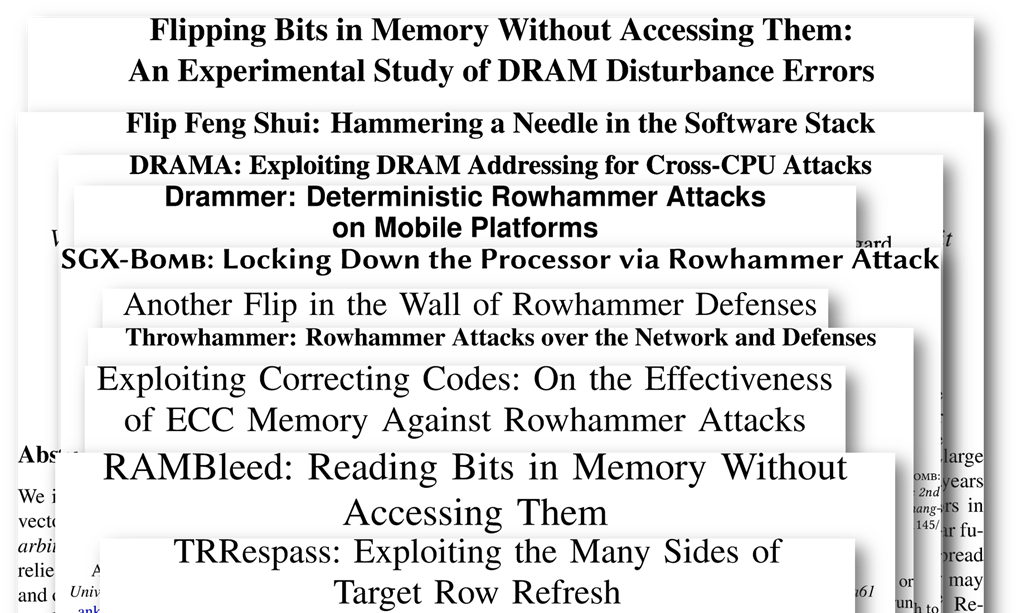 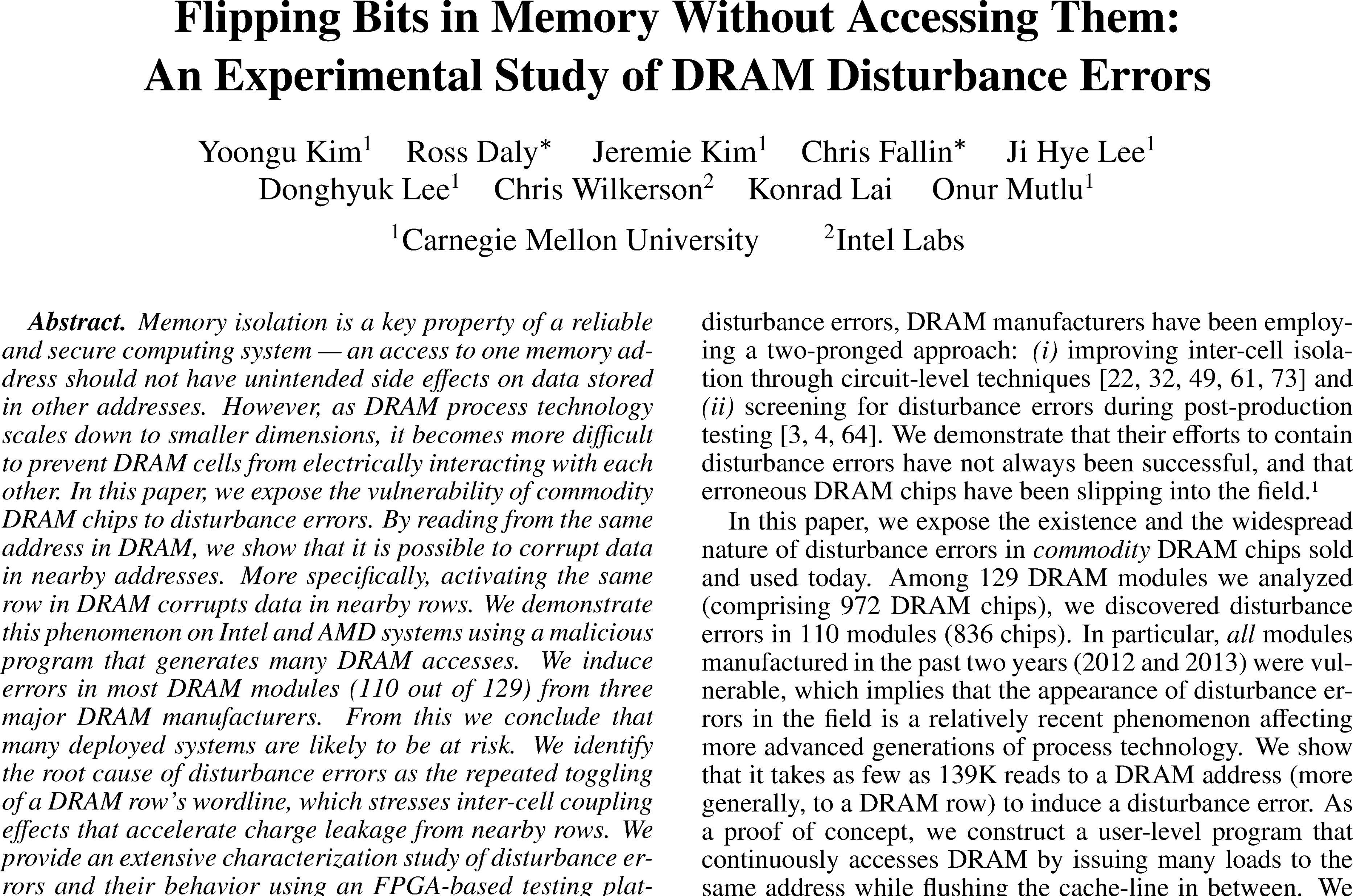 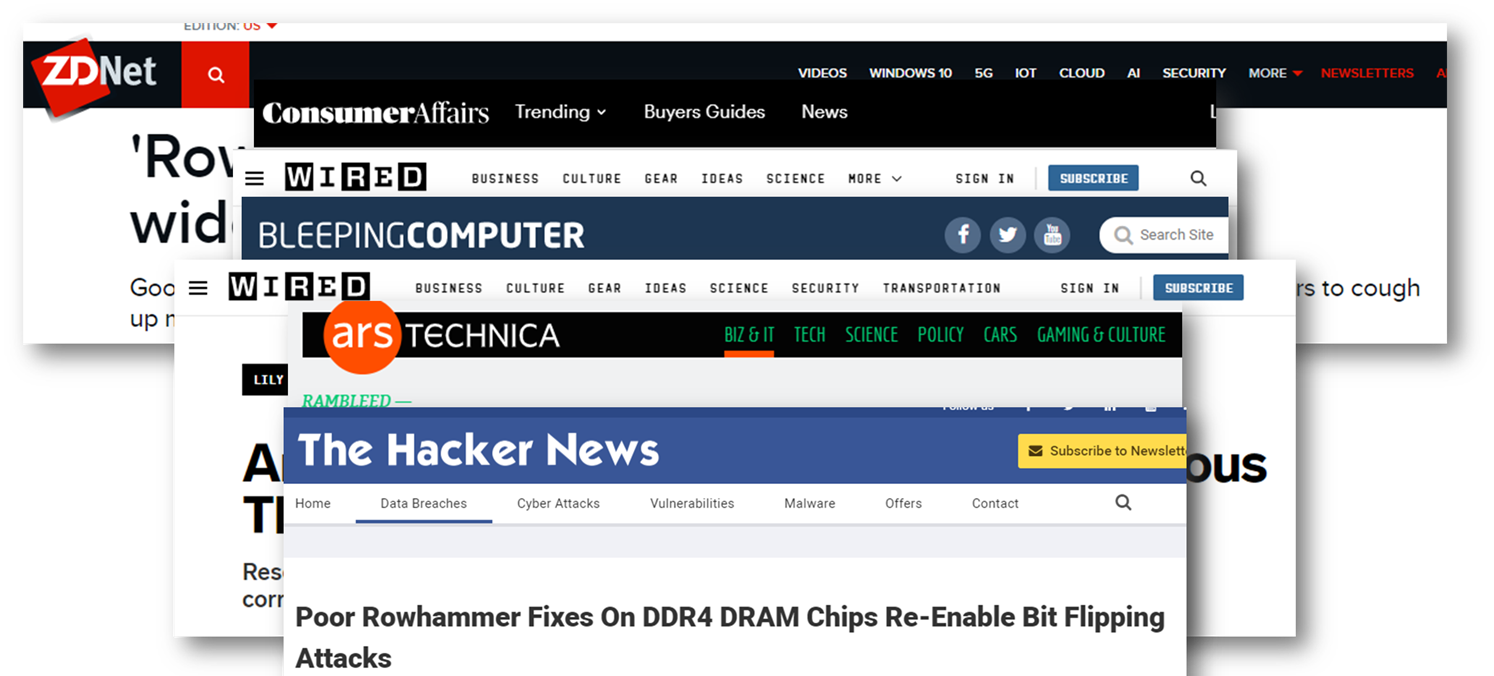 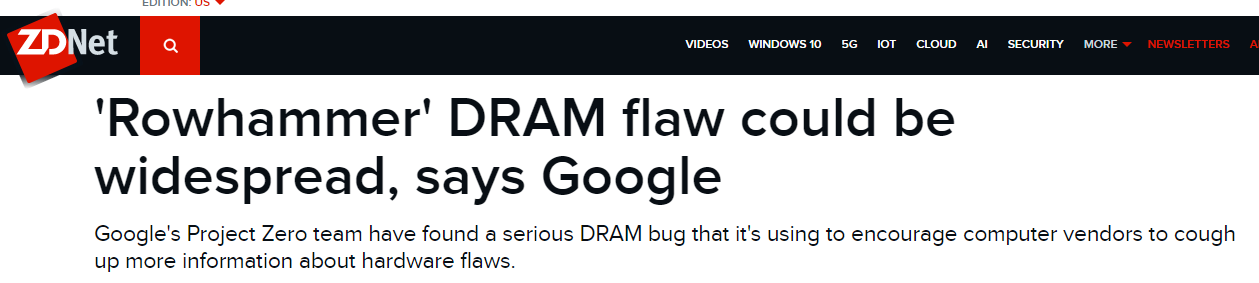 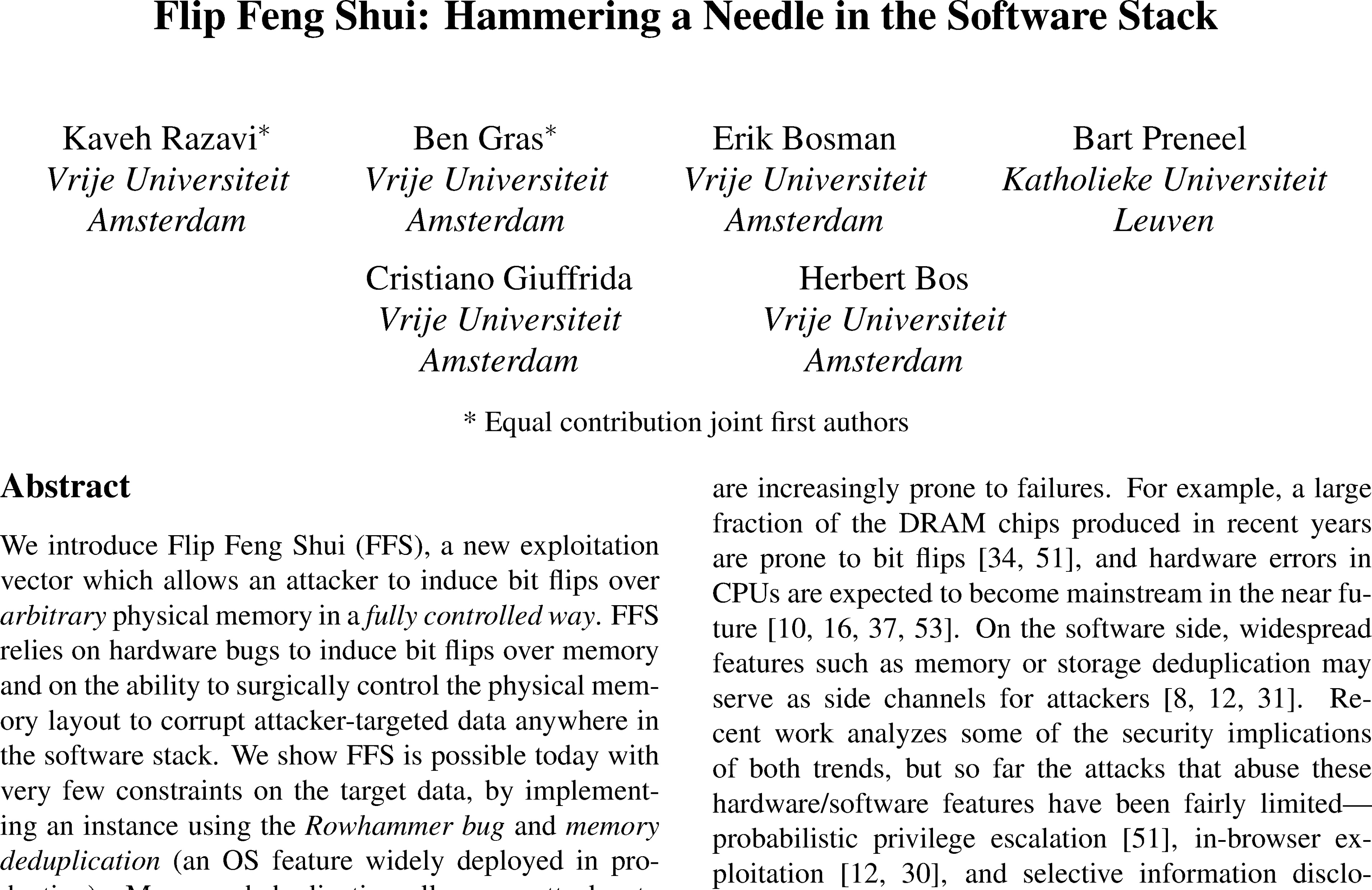 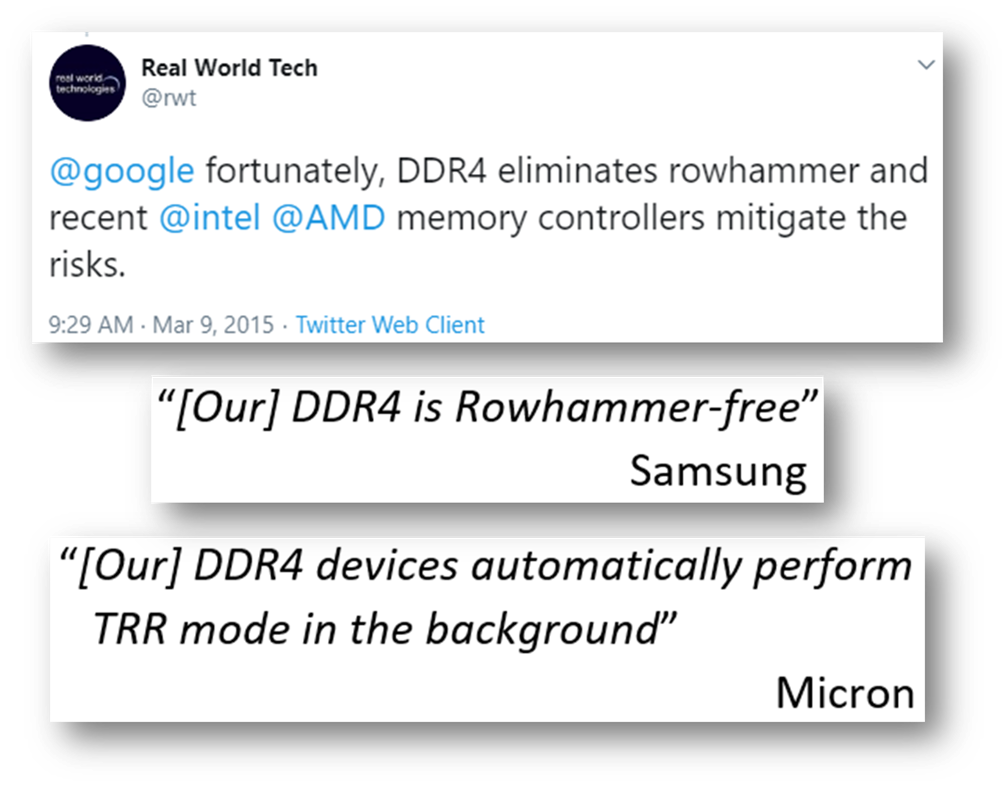 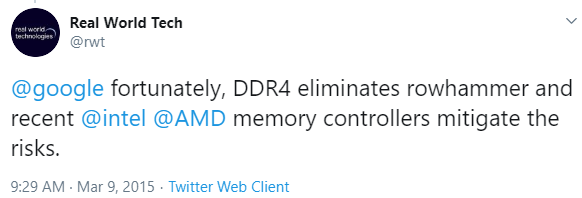 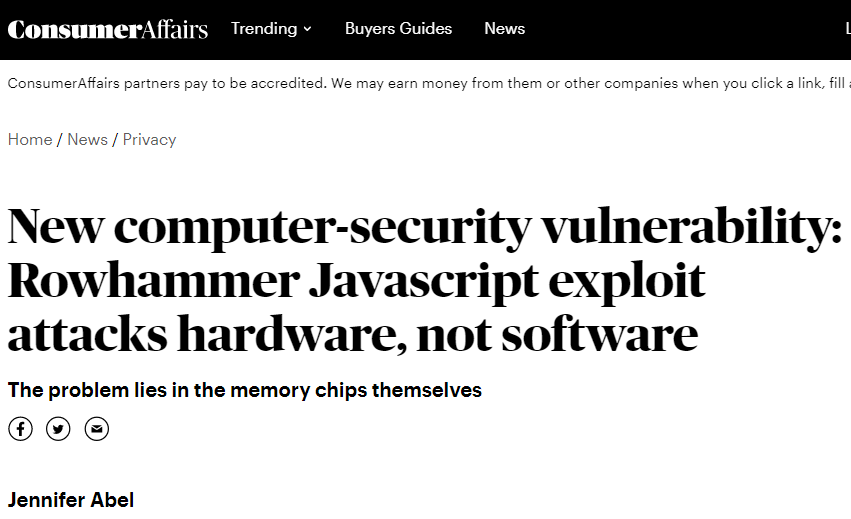 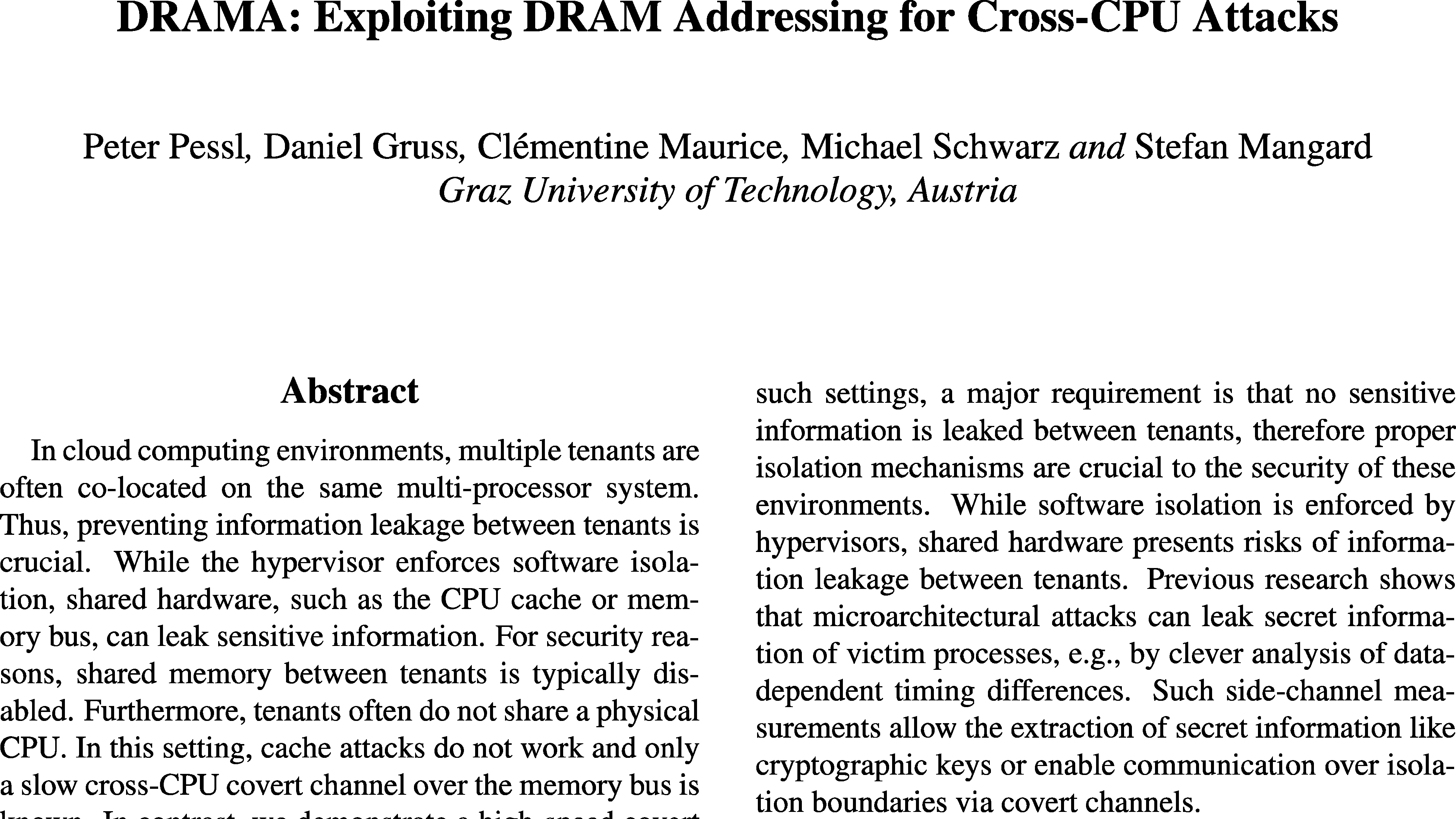 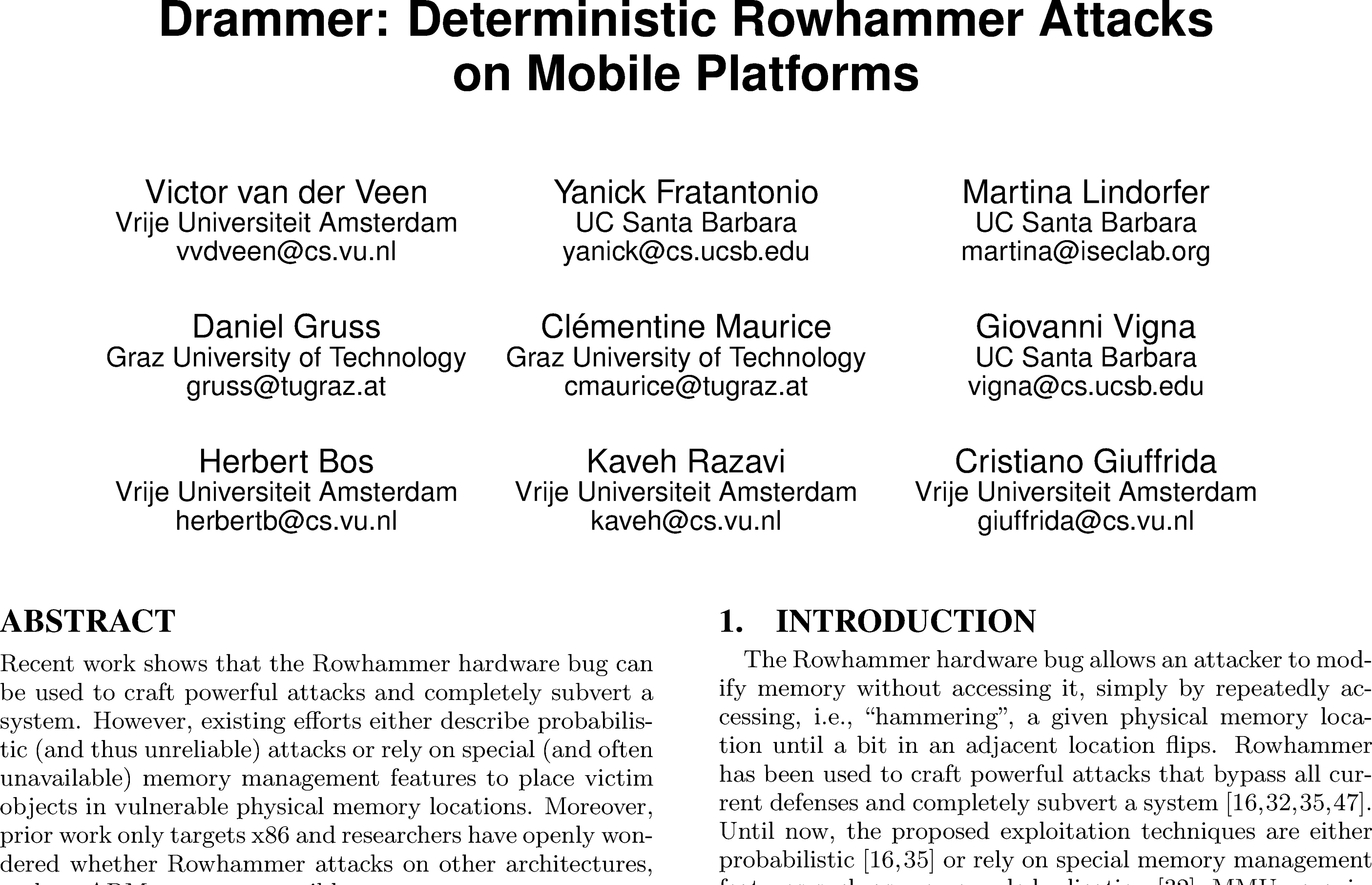 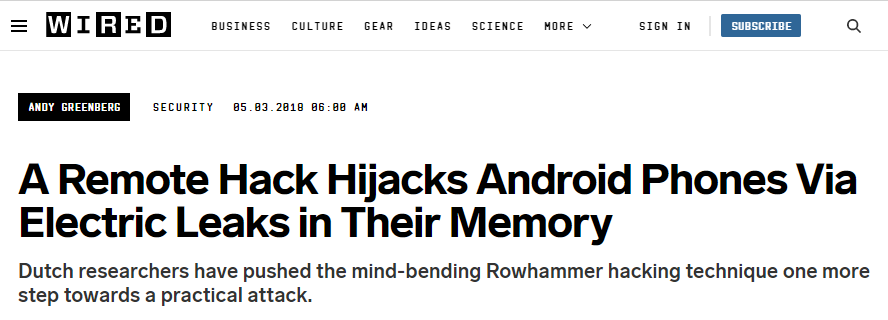 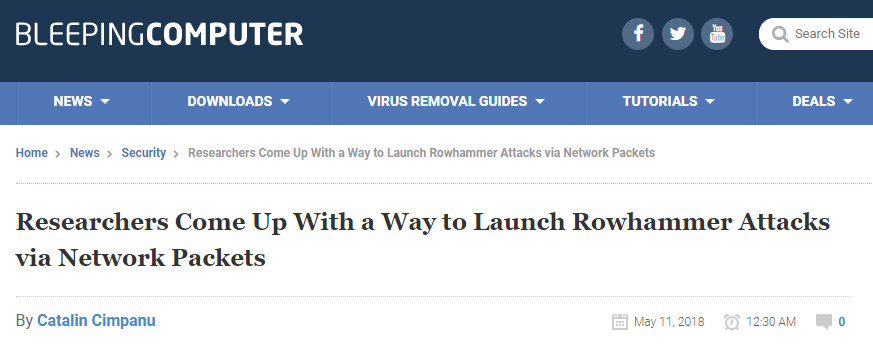 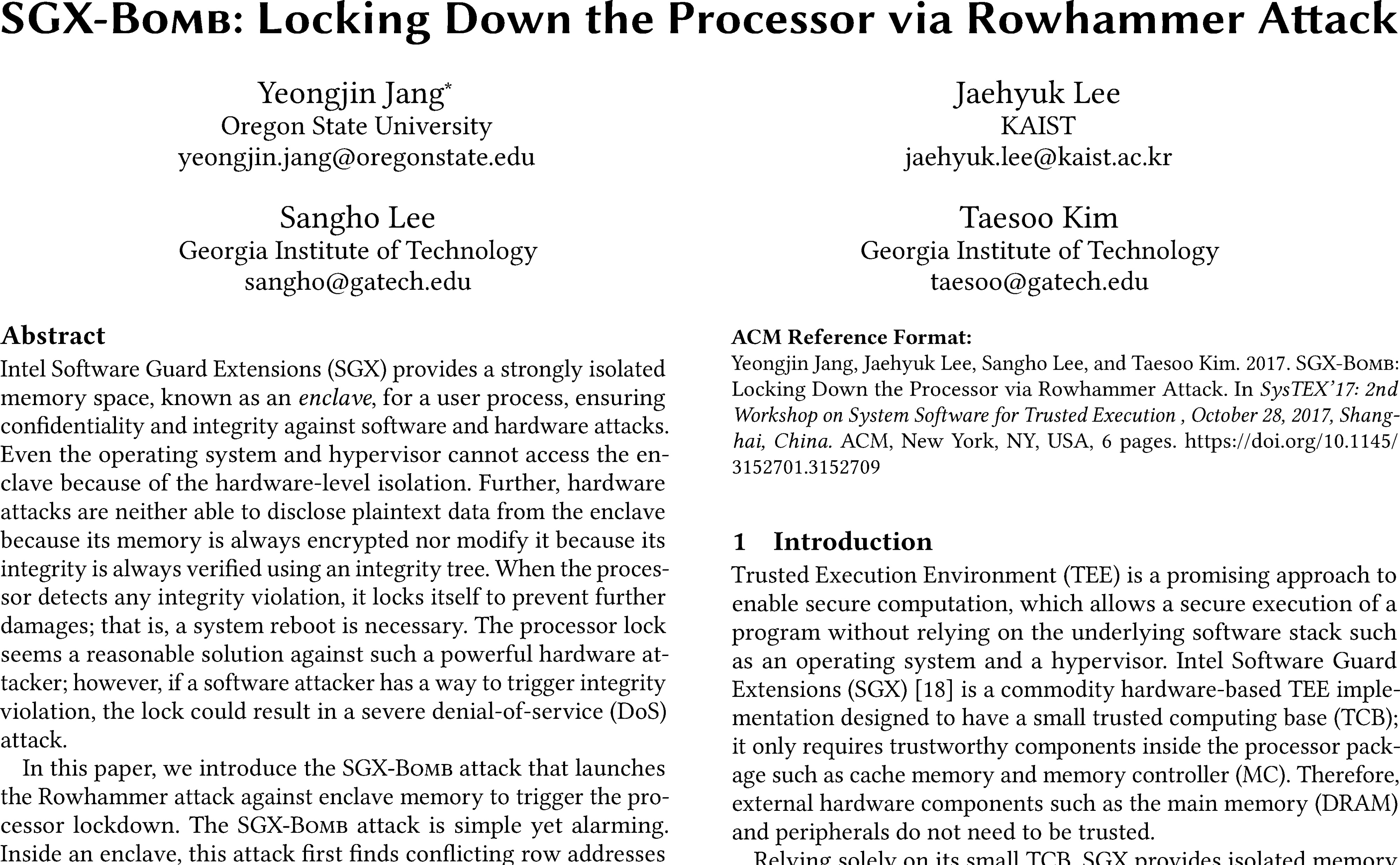 Media Coverage
Research Community
Memory Vendors
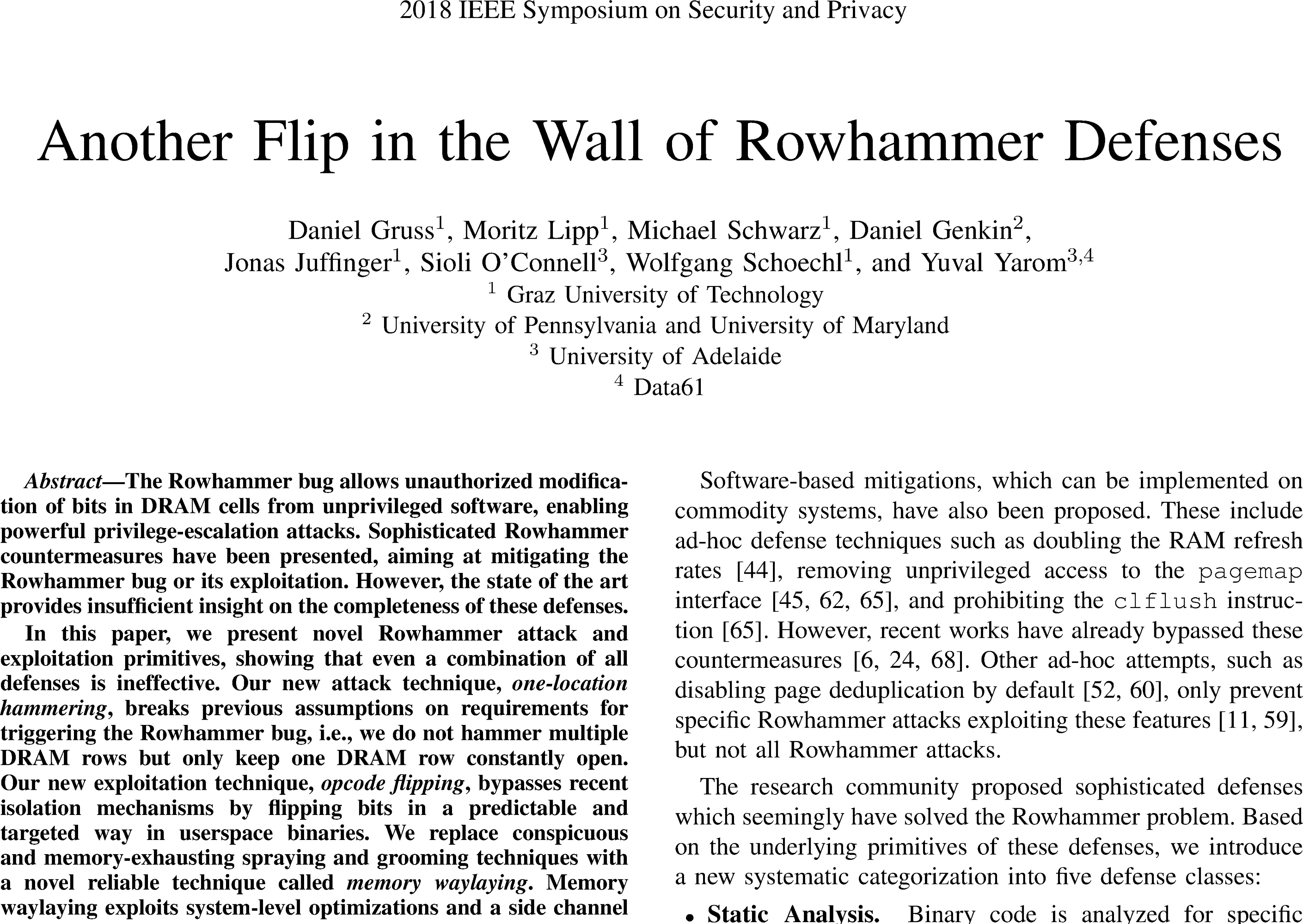 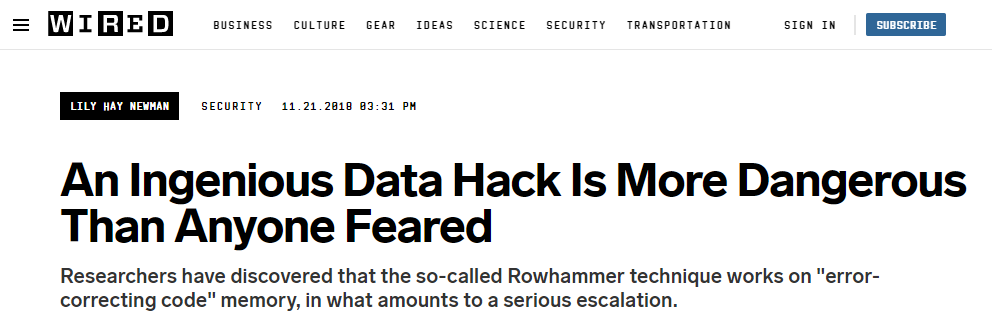 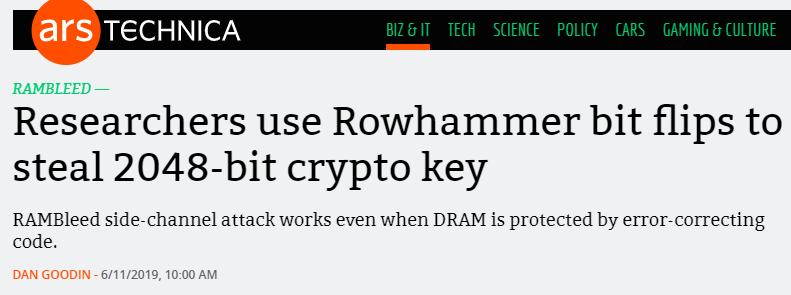 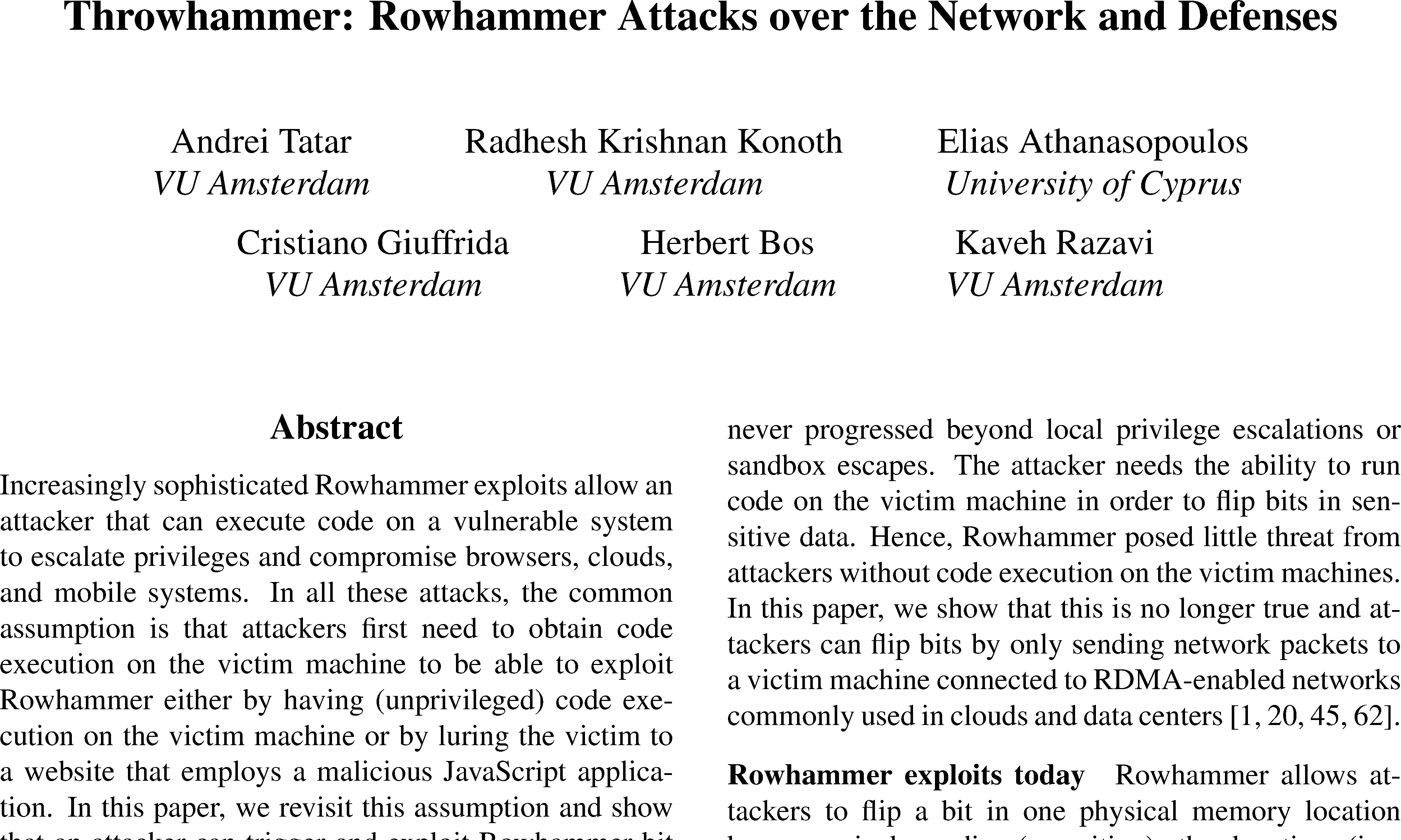 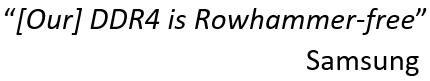 Are my servers susceptible?"
Rowhammer is very serious!
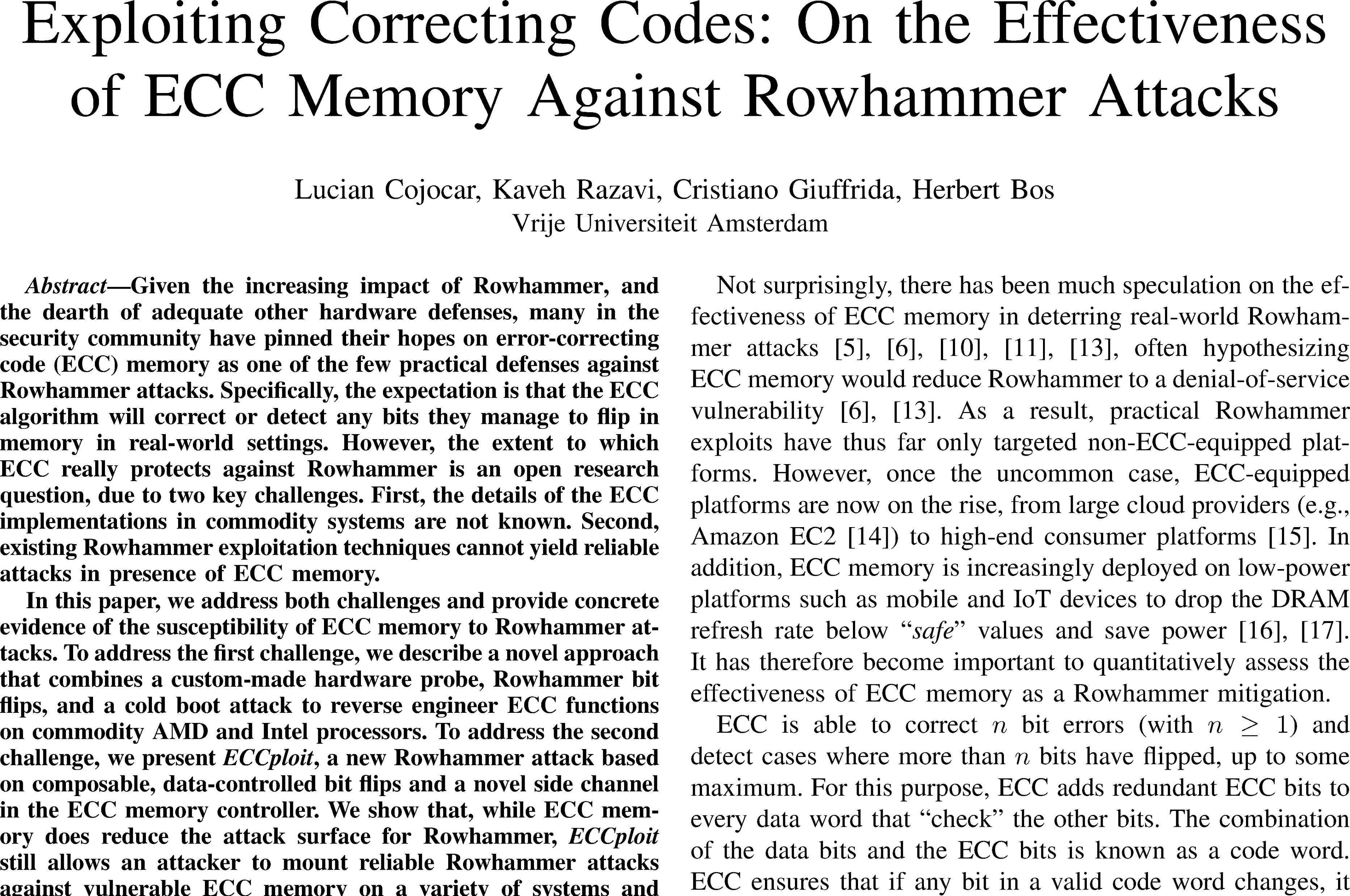 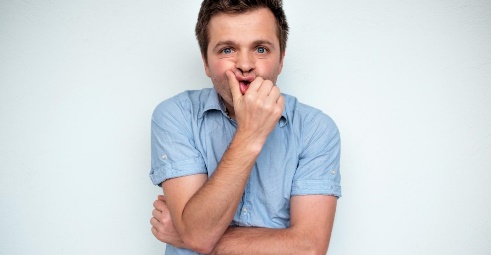 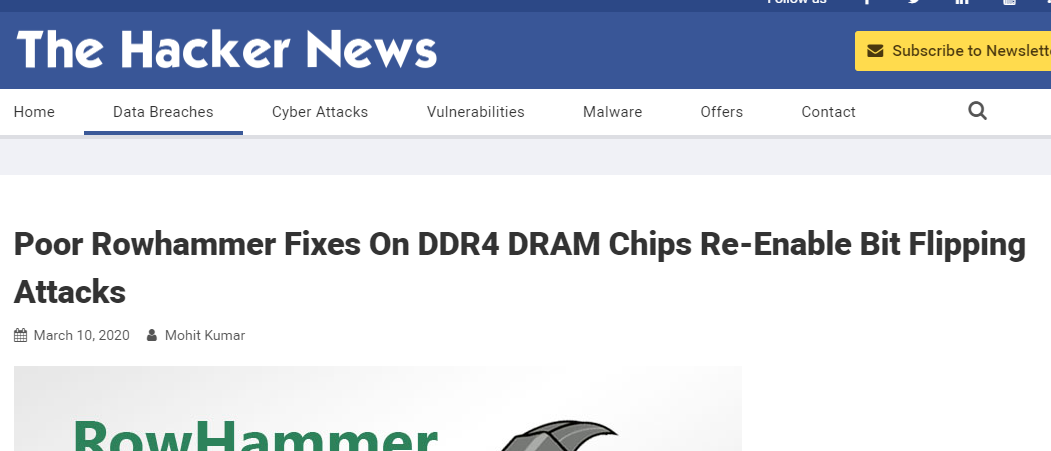 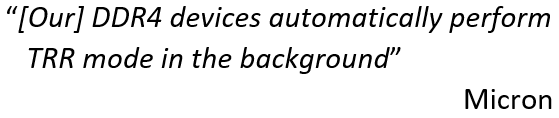 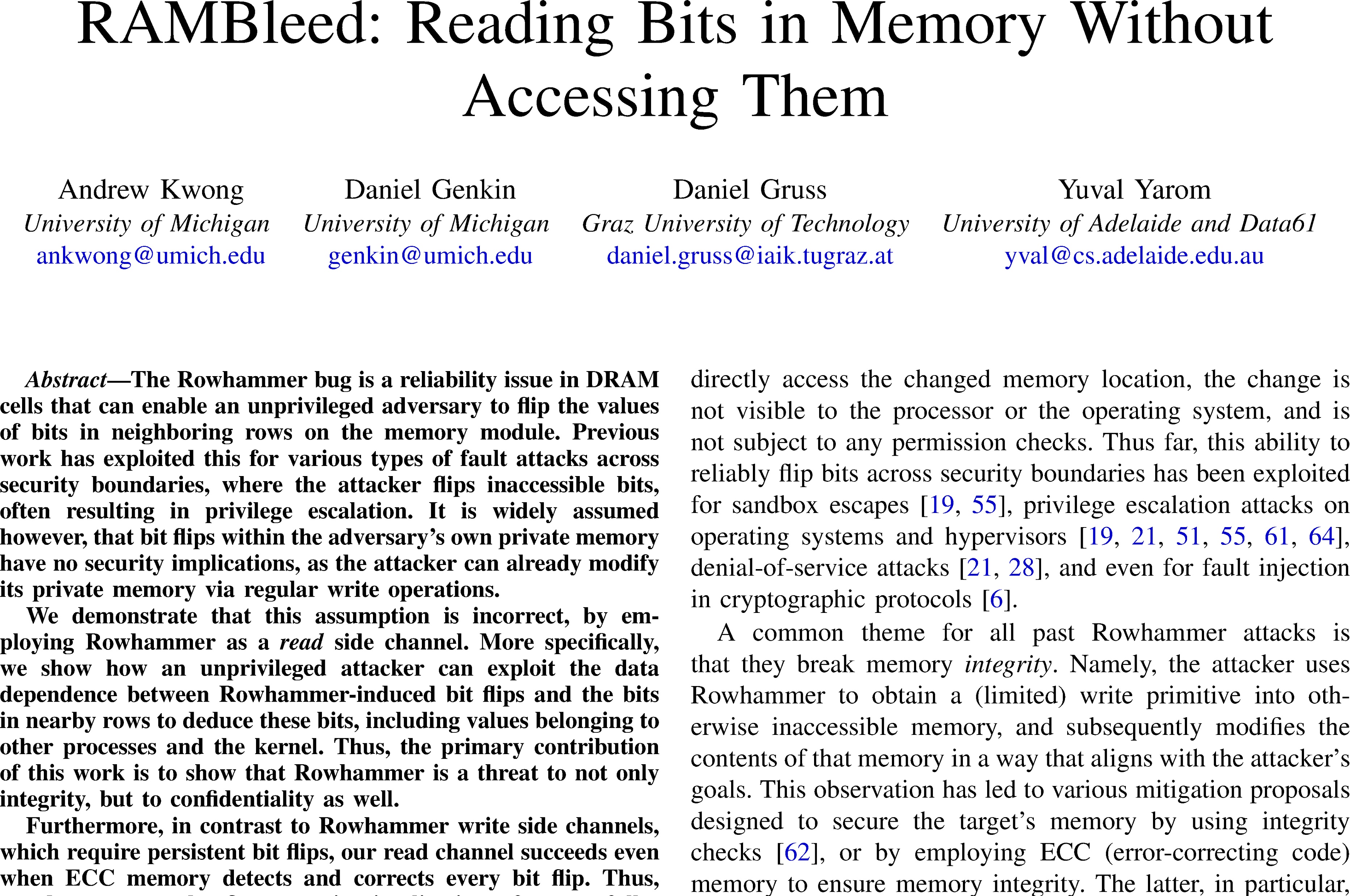 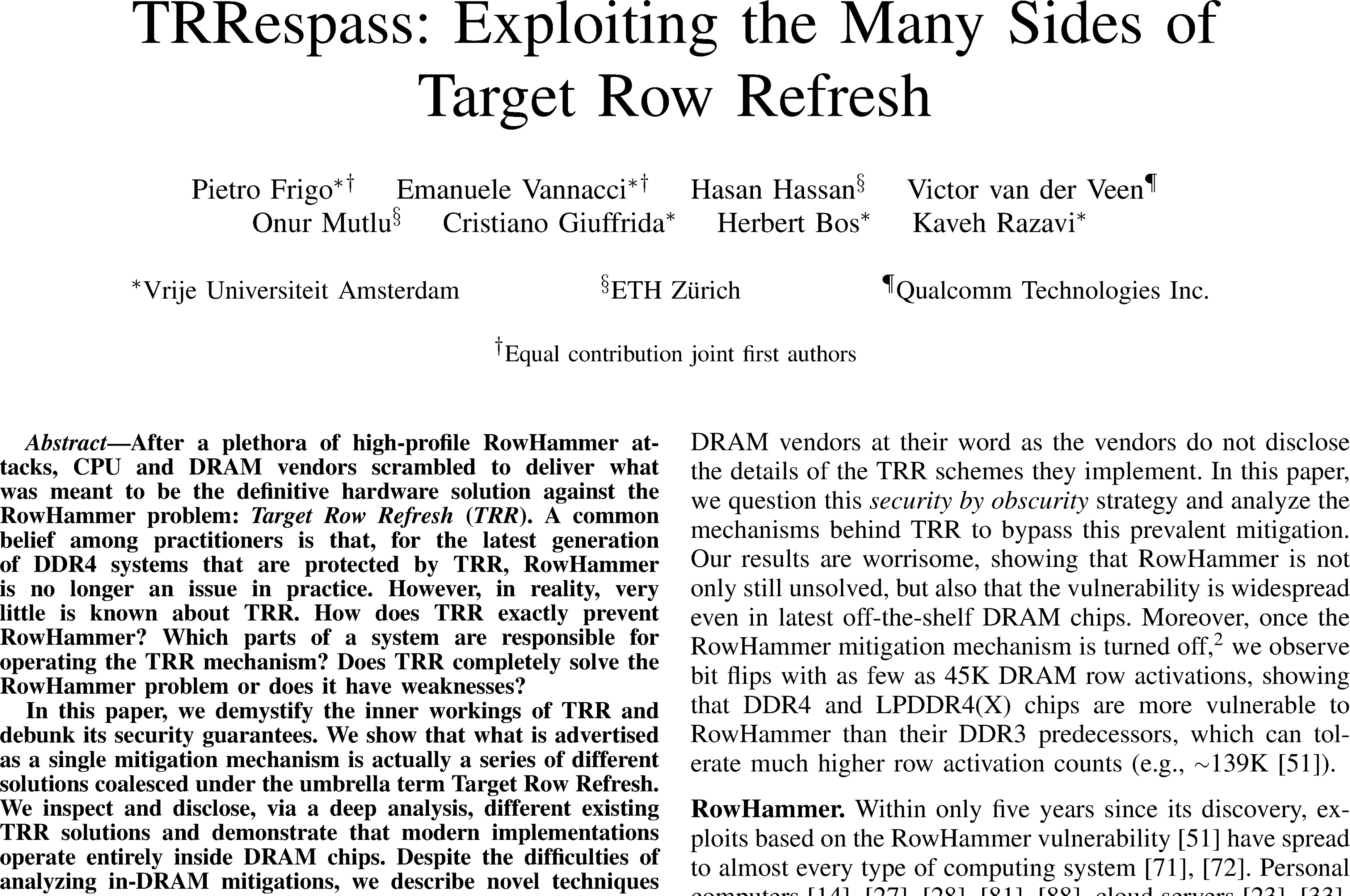 Cloud Providers
2
Our Work
Develop an end-to-end methodology to test ifany cloud server is susceptible to Rowhammer

Must overcome two major technical challenges:
Develop instruction sequence to optimally hammer DRAM
Develop a strategy to map row adjacency inside DIMMs

Apply methodology on three generations of Intel servers:
Broadwell, Skylake, Cascade Lake
3
Rowhammer Primer
“Flipping Bits in Memory Without Accessing Them:
An Experimental Study of DRAM Disturbance Errors”
Kim et al., ISCA ‘14
Col 1
Col 4
Col 3
Col 2
0
0
0
1
Row 1
loop:
load A  // Row 1
load B  // Row 3
clflush A
clflush B
ACT 1
PC
1
1
1
0
1
Row 2
PC
0
1
1
0
Row 3
ACT 3
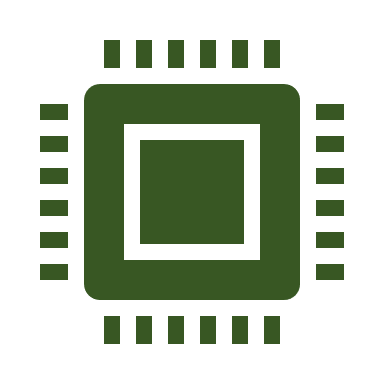 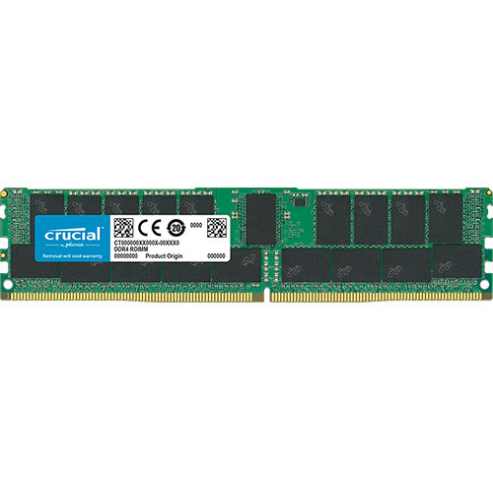 ACT 1
ACT 3
ACT 3
ACT 1
ACT 1
ACT 3
ACT 3
ACT 1
ACT 1
ACT 3
ACT 3
ACT 1
ACT 1
ACT 3
DRAM
CPU
4
Two Key Requirements for Rowhammer Testing
To be successful, methodology must createworst-case testing conditions for DIMMs

Must generate highest rate of ACTs on a cloud server

Must hammer rows whose cells are adjacent inside DRAM
5
Challenges in Generating Highest Rate of ACTs
How to measure rate of ACTs of instruction sequences?





We used a DDR bus analyzer
Effectiveness of instruction sequence subject to many factors:
Out of order execution
Cache hierarchy
Memory controller’s DRAM scheduling
Memory traffic interference from OS and processes
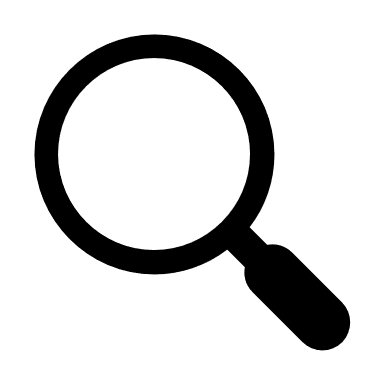 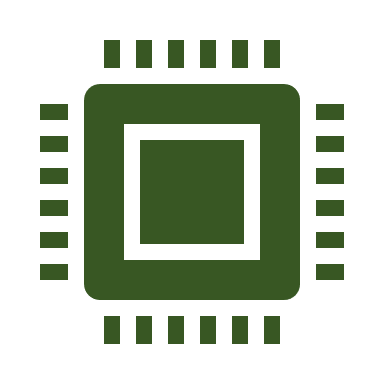 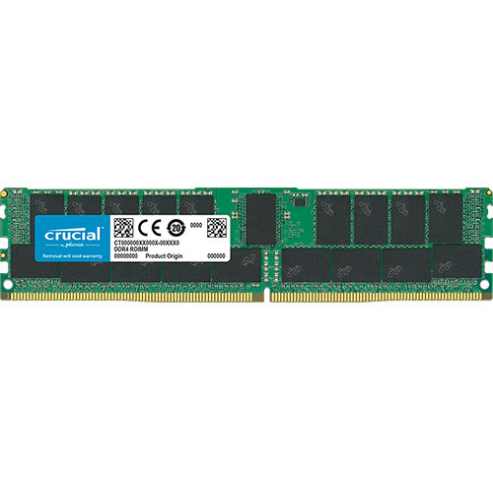 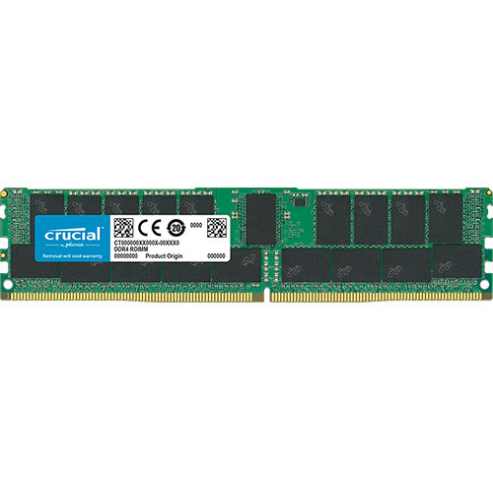 ACT 3
DIMM
CPU
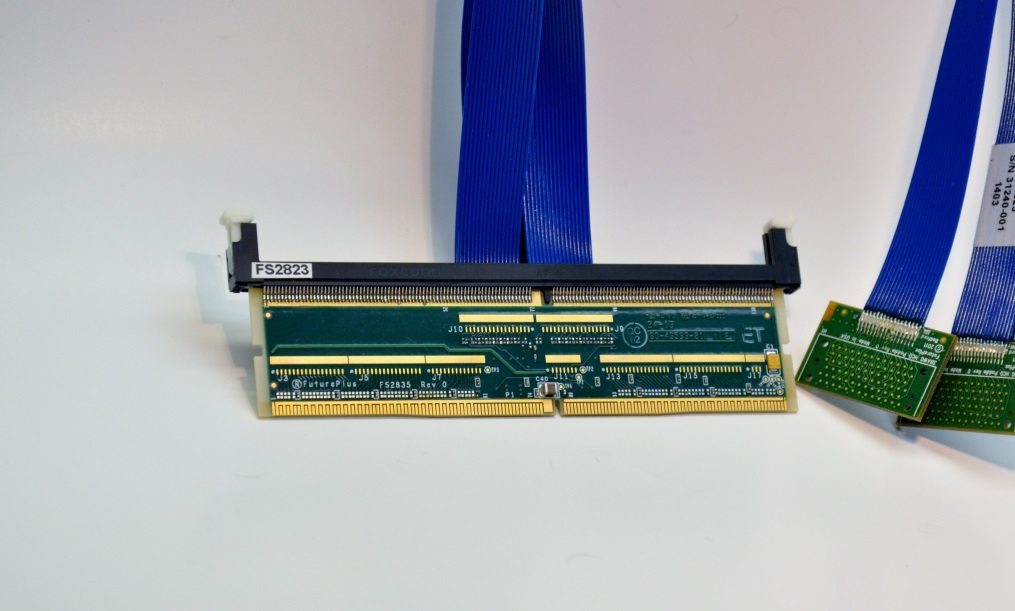 DIMM & Bus Analyzer
ACT 1
ACT 3
ACT 1
ACT 3
ACT 1
ACT 3
ACT 1
6
Typical Rowhammer Instruction Sequence
Dozens of variations found in dozens of papers:
loop:		movzx rax, BYTE PTR [rcx]		movzx rax, BYTE PTR [rdx]
		clflush{opt} BYTE PTR [rcx]		clflush{opt} BYTE PTR [rdx]
		{m|l|s|no}-fence
7
Rate of ACTs from Previous Instruction Sequences
Rate of ACTs of Previous Instruction Sequences
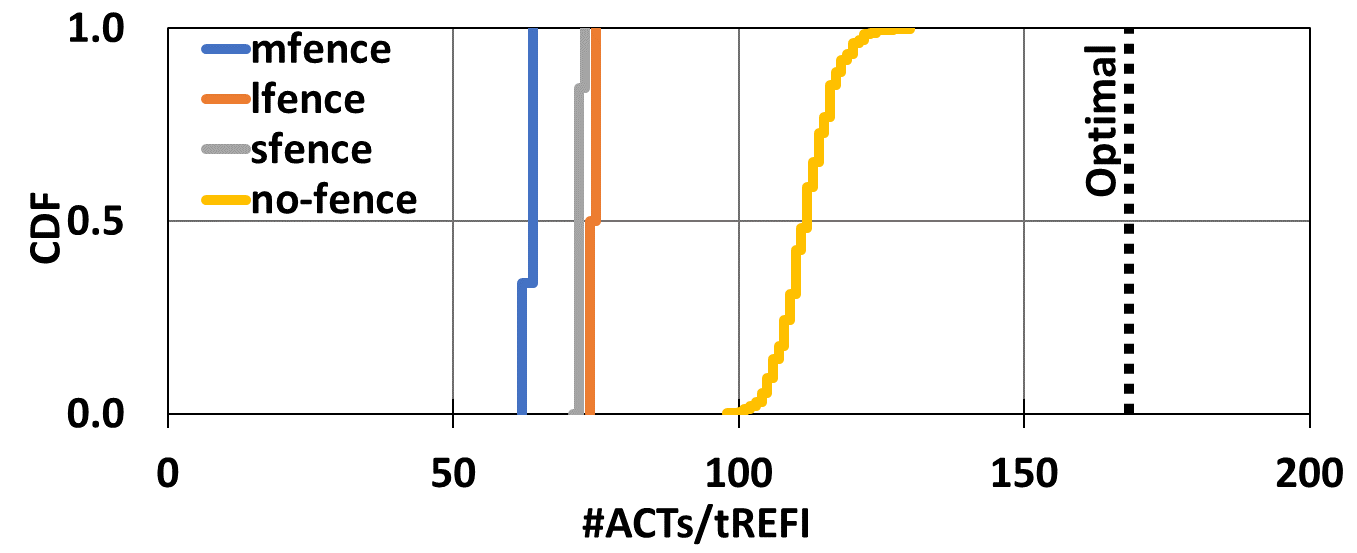 33%
Far from optimal
8
Our Near-Optimal Instruction Sequence on Skylake
while (1) {	clflushopt A
	clflushopt B
}
Instruction sequence leverages micro-architectural side-effects
9
Two Key Requirements for Rowhammer Testing
To be successful, methodology must createworst-case testing conditions for DIMMs

Must generate highest rate of ACTs on a cloud server

Must hammer rows whose cells are adjacent inside DRAM
10
Determining Physically Adjacent Rows
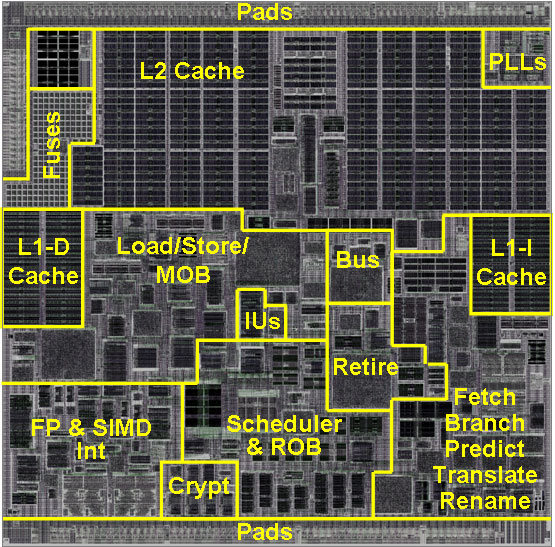 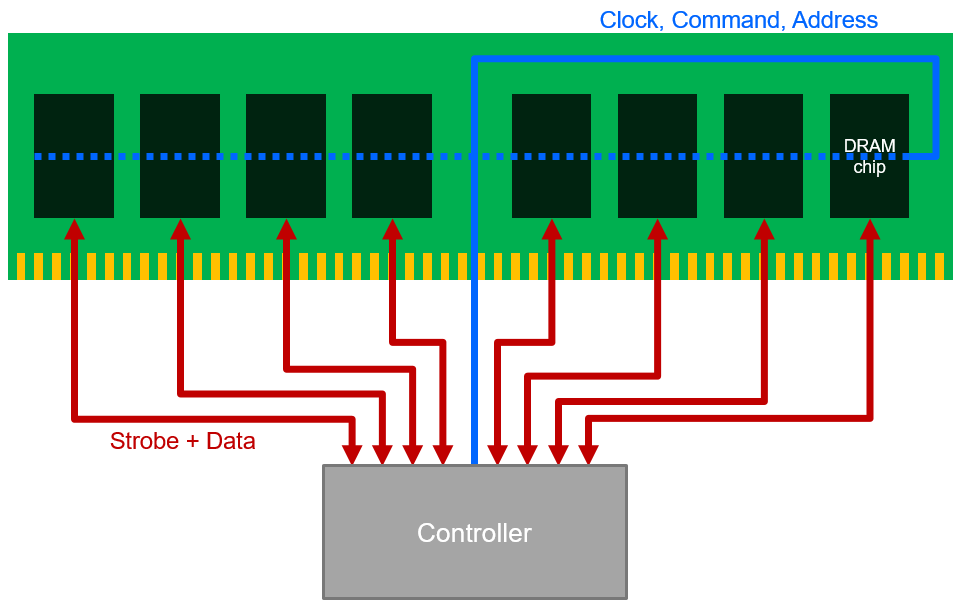 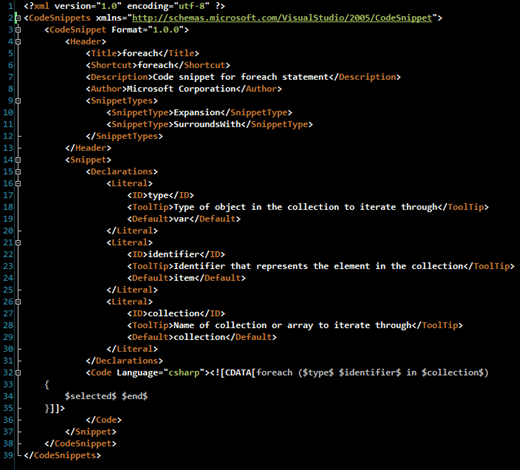 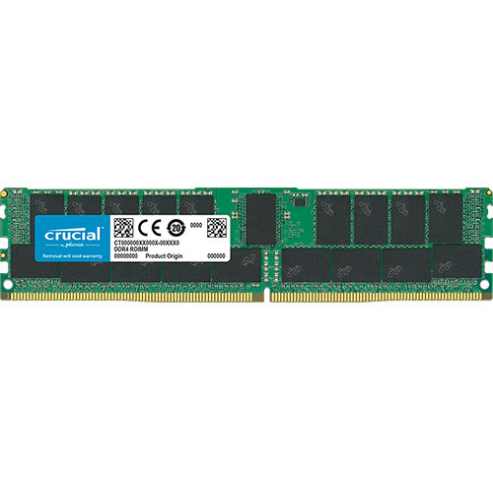 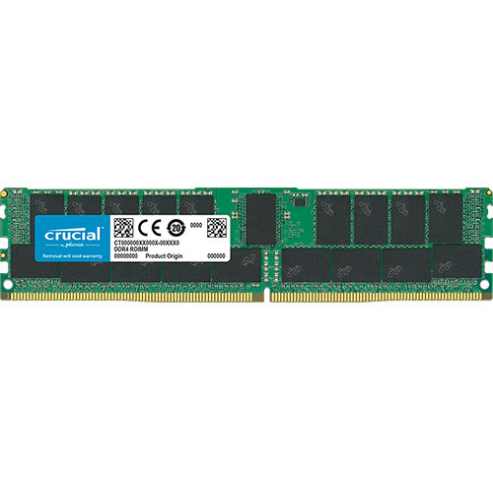 System 
Physical Address
DRAM Internal Address
DDR Bus Address
System 
Virtual
Address
KNOWN
UNKNOWN
REVERSE-ENGINEERED
KNOWN
DIMM-specific,
Trade secret
Chipset-specific,
Underspecified documentation
Straightforward
11
Previous Reverse-Engineering Methodology Relies on Rowhammer
Hammering one row yields many bit flips in adjacent rows
Fewer bits flipped as the distance from the hammered row increases






Technique works only for DIMMs that succumb to Rowhammer
Instance of chicken-and-egg problem
0
K-4
0
K-3
4
K-2
11
K-1
memory cell
K
aggressor
12
K+1
bit flip
3
K+2
0
K+3
0
K+4
12
Mount a Devastating Rowhammer byMasking Refreshes (REF)
In the absence of REFs, any DIMM easily succumbs to Rowhammer
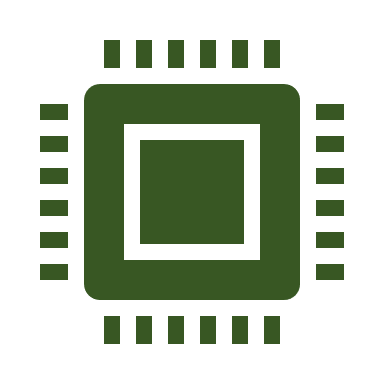 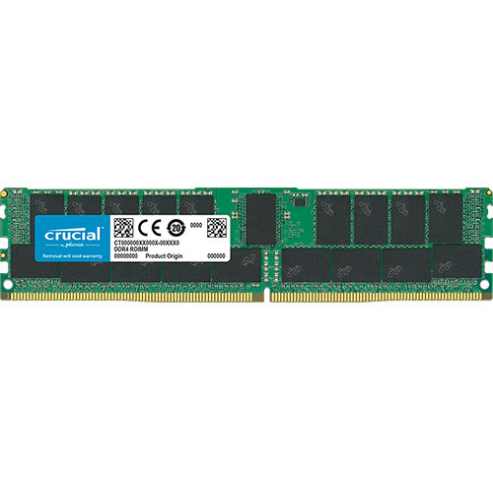 CPU
DIMM
ACT 1
ACT 1
REF
REF
ACT 3
ACT 3
REF
REF
ACT 1
ACT 1
REF
ACT 3
ACT 3
REF
ACT 1
ACT 1
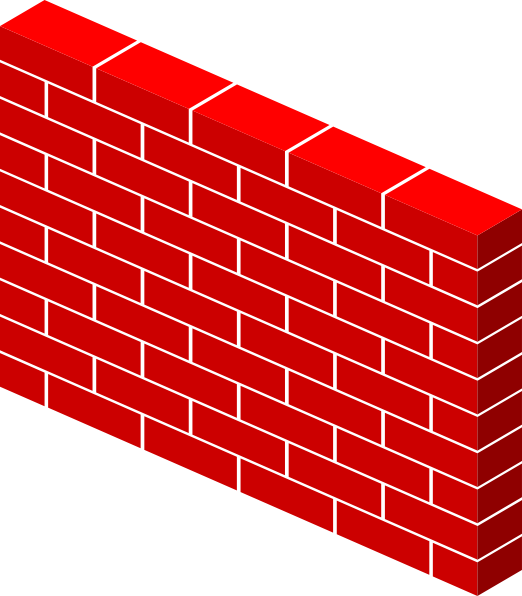 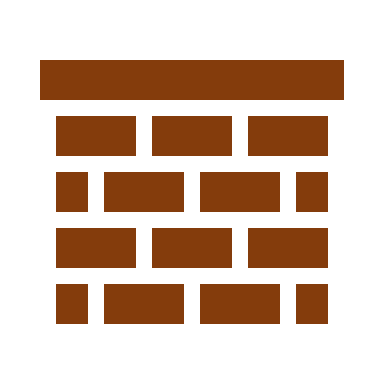 Design a device to mask REFs but allow Rowhammer traffic
13
Fault Injector that Masks Refresh Commands
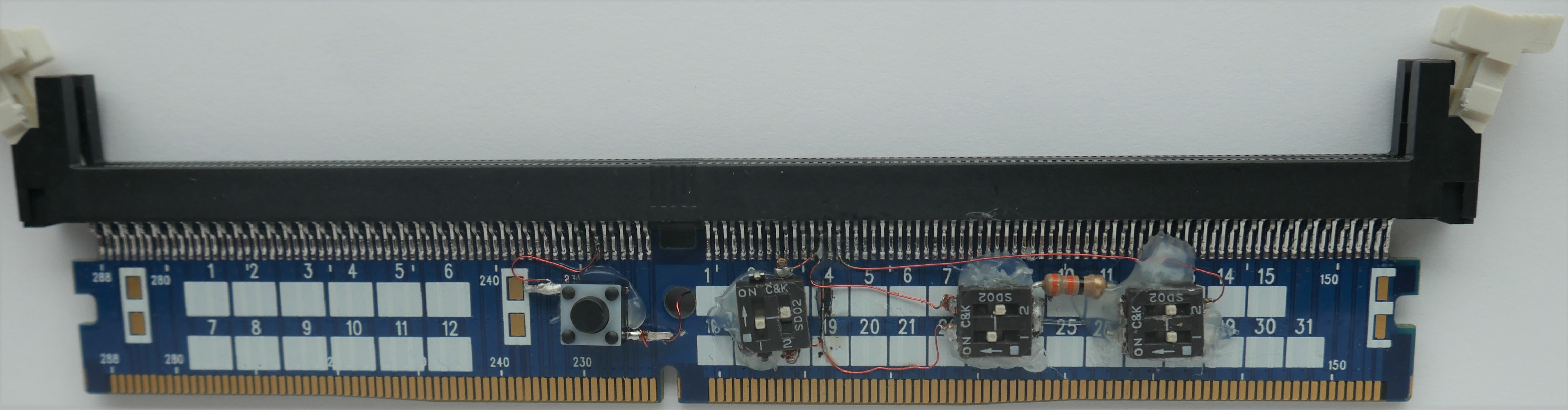 Fault the A14 signal to mask refreshes
14
Our Complete Hardware Stack
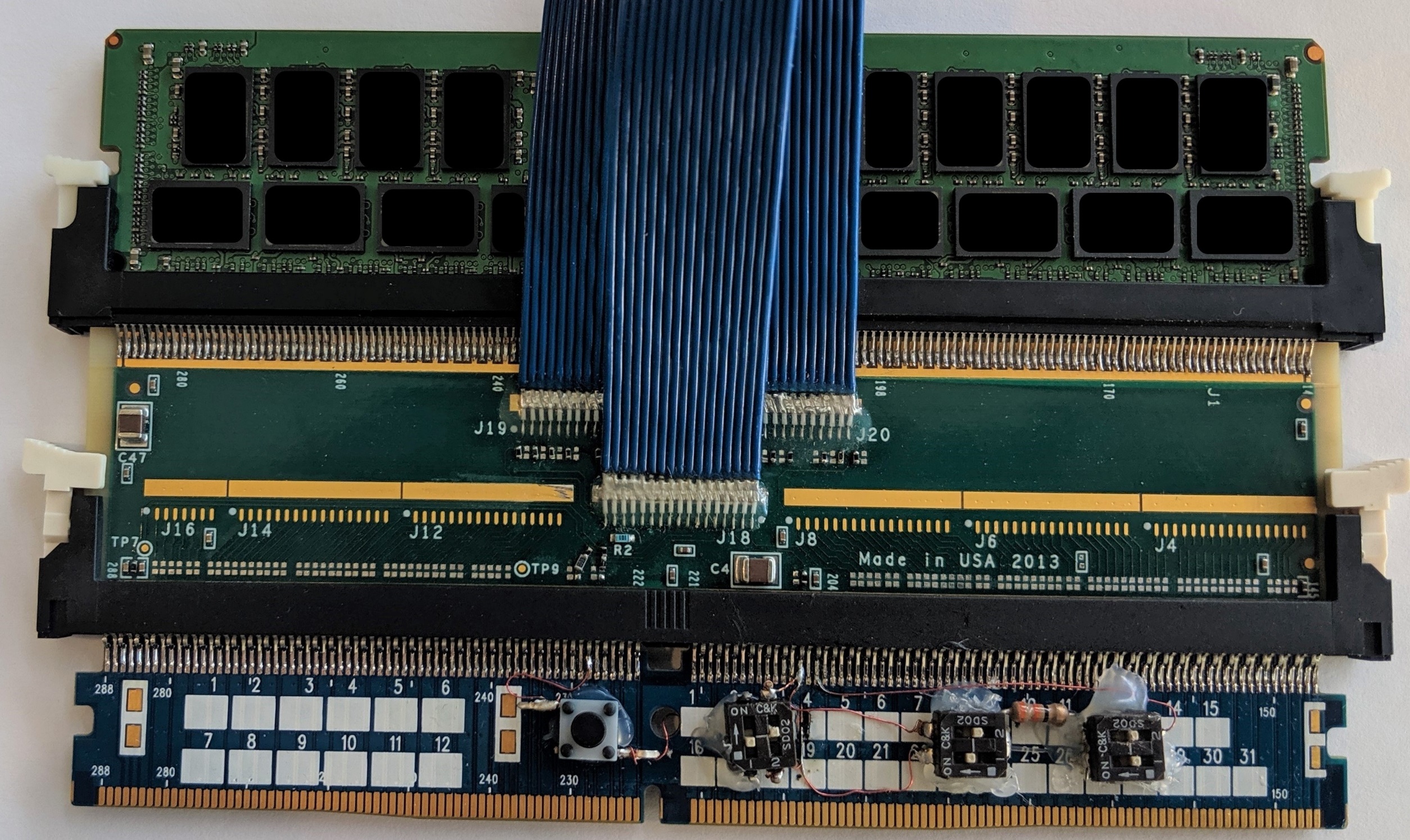 15
Row Adjacency Map
0
1
2
29
30
31
32
33
34
61
62
63
0
1
2
29
30
31
32
33
34
61
62
63
0
1
2
29
30
31
32
33
34
61
62
63
0
1
2
29
30
31
32
33
34
61
62
63
…00
…00
0x11400
0x11400
…01
…01
0x11401
0x11401
…02
…02
0x11402
0x11402
…03
“Half” row
…03
0x11403
0x11403
0
0
0
0
0
0
0
0
0
0
0
0
0
0
0
0
0
0
0
0
0
0
0
0
0
0
0
0
0
0
0
0
0
0
1
1
1
1
1
1
1
1
0
1
1
1
1
1
1
1
1
1
1
1
1
1
1
1
1
0
1
1
1
1
1
1
1
1
0
0
0
0
0
1
0
0
0
0
0
0
0
0
0
0
0
0
0
0
0
0
1
0
0
0
0
0
0
0
0
0
0
0
1
1
1
1
1
1
1
1
1
1
1
1
1
1
1
1
1
1
1
1
1
1
1
1
1
1
1
1
1
1
1
1
1
1
1
1
1
1
1
1
1
1
1
1
1
1
1
1
1
1
1
1
1
1
1
1
1
1
1
1
1
1
1
1
1
1
1
1
0
0
0
0
0
0
0
0
0
0
0
0
0
0
0
0
0
0
0
0
0
0
0
0
0
0
0
0
0
0
0
0
0
0
0
0
0
0
0
0
0
0
0
0
0
0
0
0
0
0
0
0
0
0
0
0
0
0
0
0
0
0
0
0
0
0
0
0
1
1
1
1
1
1
1
1
1
1
1
1
1
1
1
1
1
1
1
1
1
1
1
1
1
1
1
1
1
1
1
1
1
1
0
0
0
1
0
0
0
0
0
0
0
0
0
0
0
0
0
0
0
0
1
0
0
0
0
0
0
0
0
0
0
0
0
0
1
1
1
0
1
1
1
1
0
1
1
1
1
1
1
0
1
1
1
1
0
1
1
1
1
0
1
1
1
1
1
1
0
1
1
1
1
1
1
1
1
1
1
1
1
1
1
1
1
1
1
1
1
1
1
1
1
1
1
1
1
1
1
1
1
1
1
1
0
0
0
0
0
0
0
0
0
0
0
0
0
0
0
0
0
0
0
0
0
0
0
0
0
0
0
0
0
0
0
0
0
0
…04
…04
0x11404
0x11404
…05
…05
0x11405
0x11405
…06
…06
0x11406
0x11406
…07
…07
0x11407
0x11407
…08
…08
0x11408
0x11408
…09
…09
0x11409
0x11409
…0A
…0A
0x1140A
0x1140A
…0B
“Full” row
…0B
…0B
0x1140B
0x1140B
…0C
…0C
0x1140C
0x1140C
…0D
…0D
0x1140D
0x1140D
…0E
…0E
0x1140E
0x1140E
…0F
…0F
0x1140F
0x1140F
…10
…10
0x11410
0x11410
Adjacency for row 0x1140F in one DIMM from Vendor 1
Adjacency for row 0x1140B in one DIMM from Vendor 1
Adjacency for row 0x1140F in one DIMM from Vendor 2
16
Key Takeaways
Logical rows do not always map linearly inside DRAM devices
Words in half-rows flip fewer bits than words in whole-rows
All bits in the whole-rows are equally susceptible
Some (but not all) bits in half-rows are equally susceptible
Most, but not all, bits flip from 1 to 0
Adjacency map differs from one vendor to another
DIMMs sourced from different vendors have different # of bit flips
17
An end-to-end methodology to test ifany cloud server is susceptible to Rowhammer
An instruction sequence to optimally hammer DRAM
All previous sequences have sub-optimal ACT rates
Two clflushopt instructions hammers at near-optimal rate

A strategy to map row adjacency inside DIMMs
A DDR4 fault injector that masks refresh commands
Logical rows do not always map linearly

Applied the methodology to three generations of Intel servers
Broadwell, Skylake, Cascade Lake
18